Lubuski OWIT
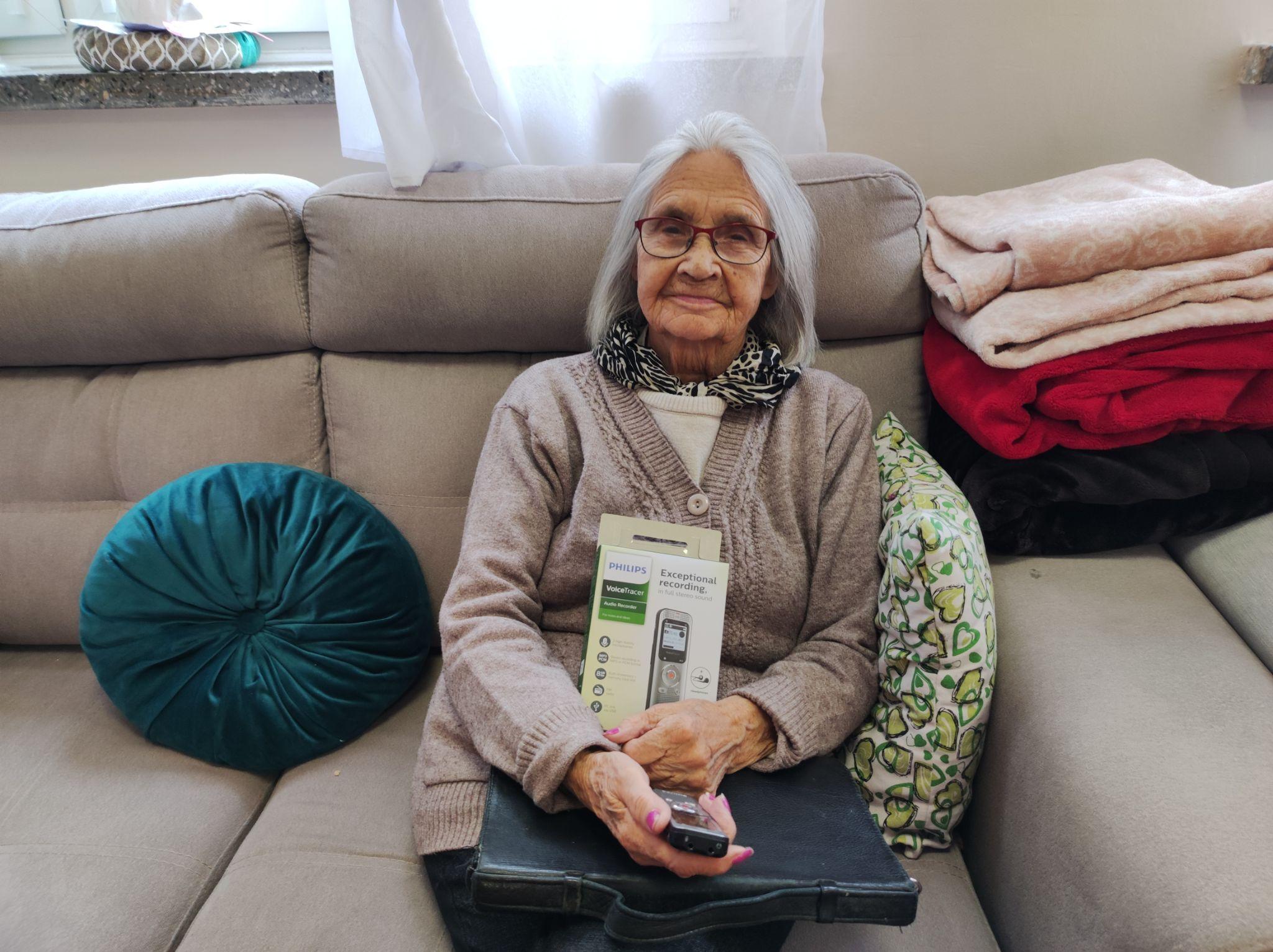 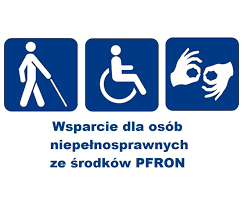 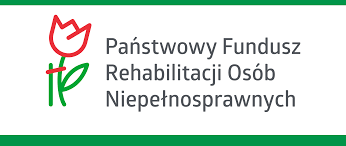 Projekt realizowany w ramach
Programu 
Państwowego Funduszu Rehabilitacji Osób Niepełnosprawnych

  ”Centra informacyjno-doradcze dla osób z niepełnosprawnością”
Ośrodek Wsparcia i Testów 


w Świebodzinie”
O W i T
OWiT prowdzony przez :
Stowarzyszenie na Rzecz Edukacji „Pomost”
Świebodzin, ul. Okrężna 3
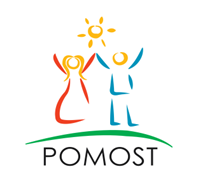 Inne formy wsparcia  osób z niepełnosprawnością  reazlizowane przez Stowarzyszenie „Pomost”
Asystent osobisty osoby z niepełnosprawnościami –  edycja 2022

Opieka wytchnieniowa dla członków rodzin lub opiekunów osób z niepełnosprawnościami–edycje: 2021, 2022, 2023

Pomoc Obywatelom Ukrainy z Niepełnosprawnościami
Dzienny Dom Pobytu Homini w Świebodzinie
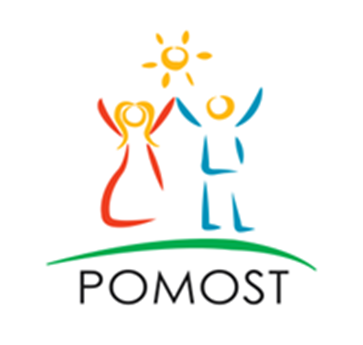 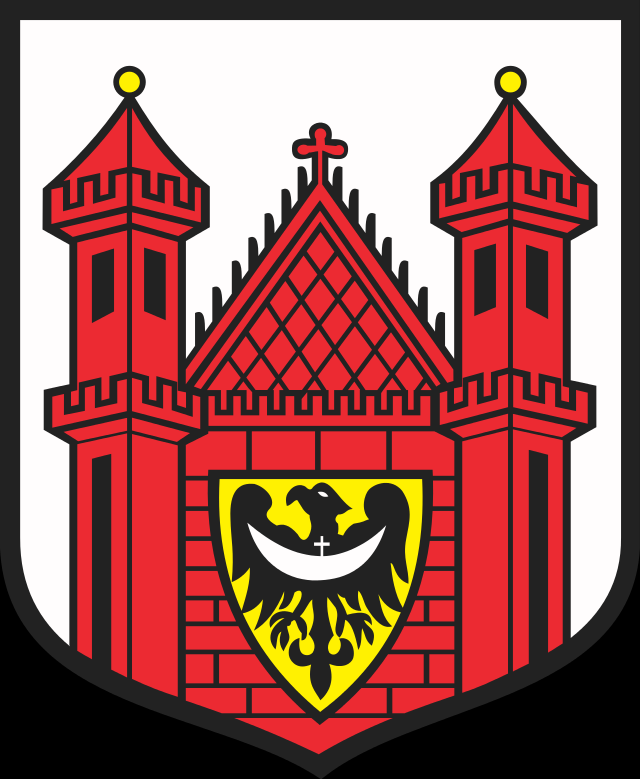 Lokalizacja  Świebodzin
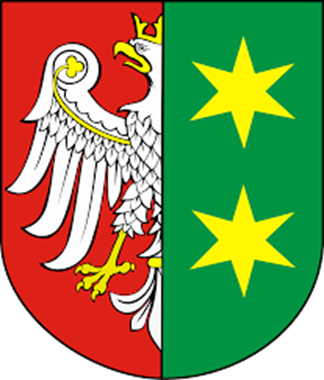 Dostępność komunikacyjna – okolice Świebodzina
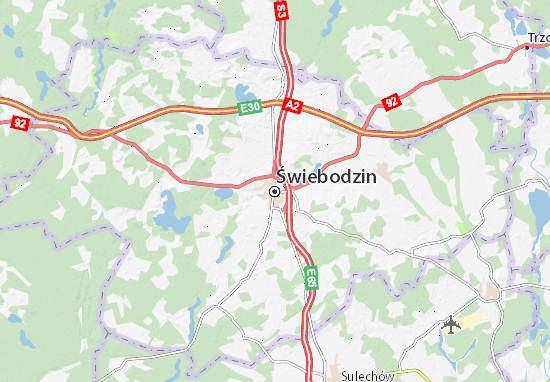 OWiT w Świebodzinie cieszy się dużym zainteresowaniem- 80 wypożyczeń, 130 instruktaży
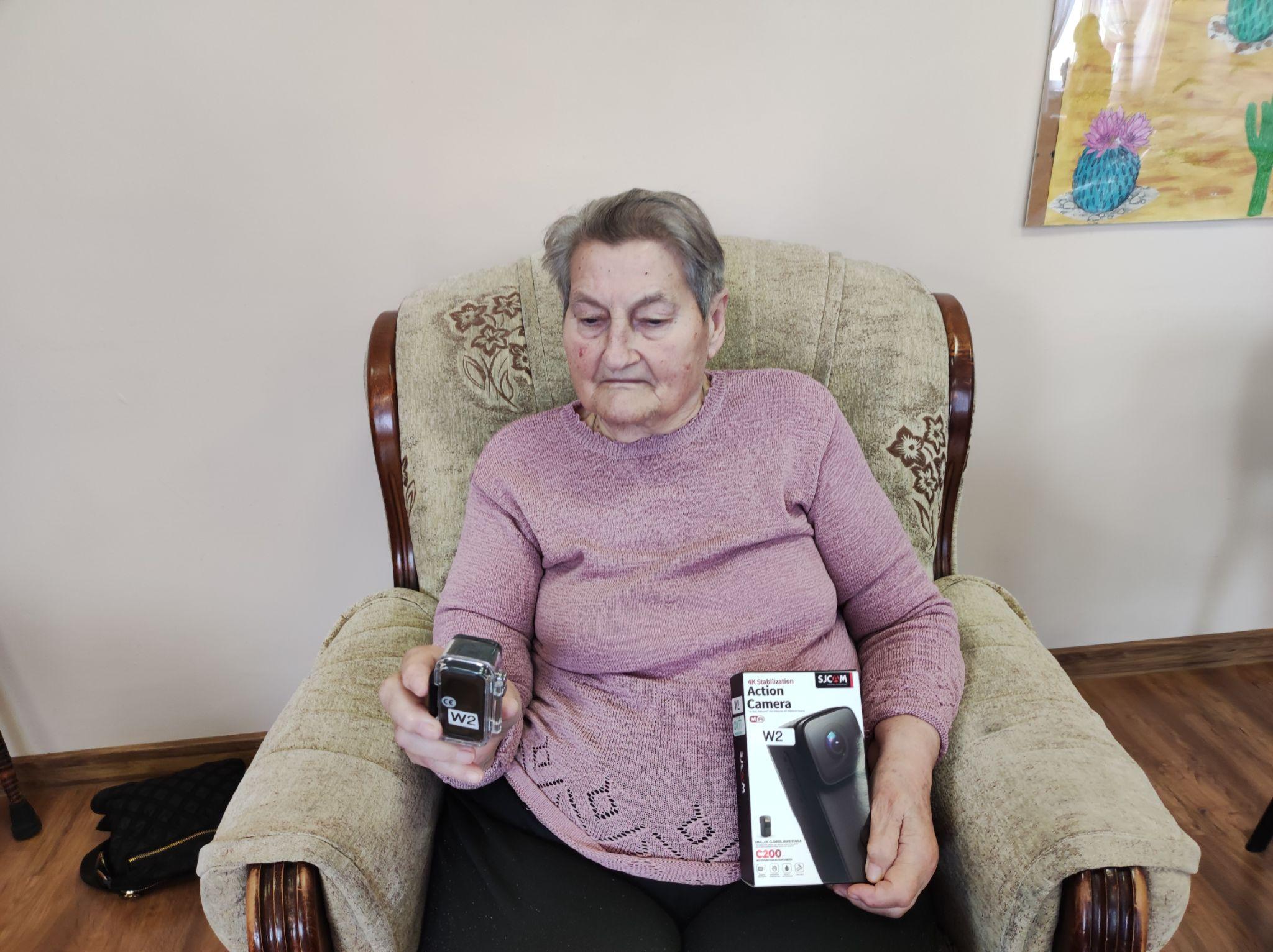 OWiT Świebodzin
PRACOWNICY OWiT
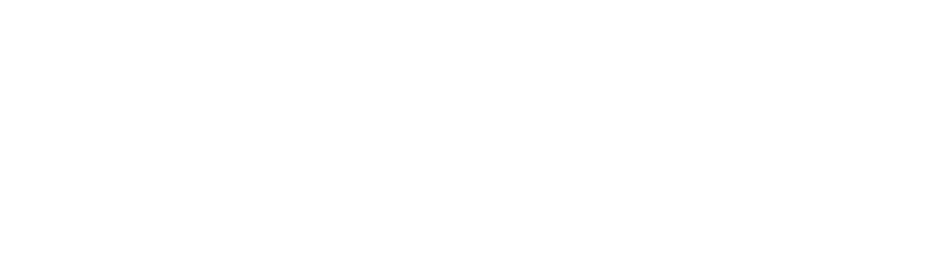 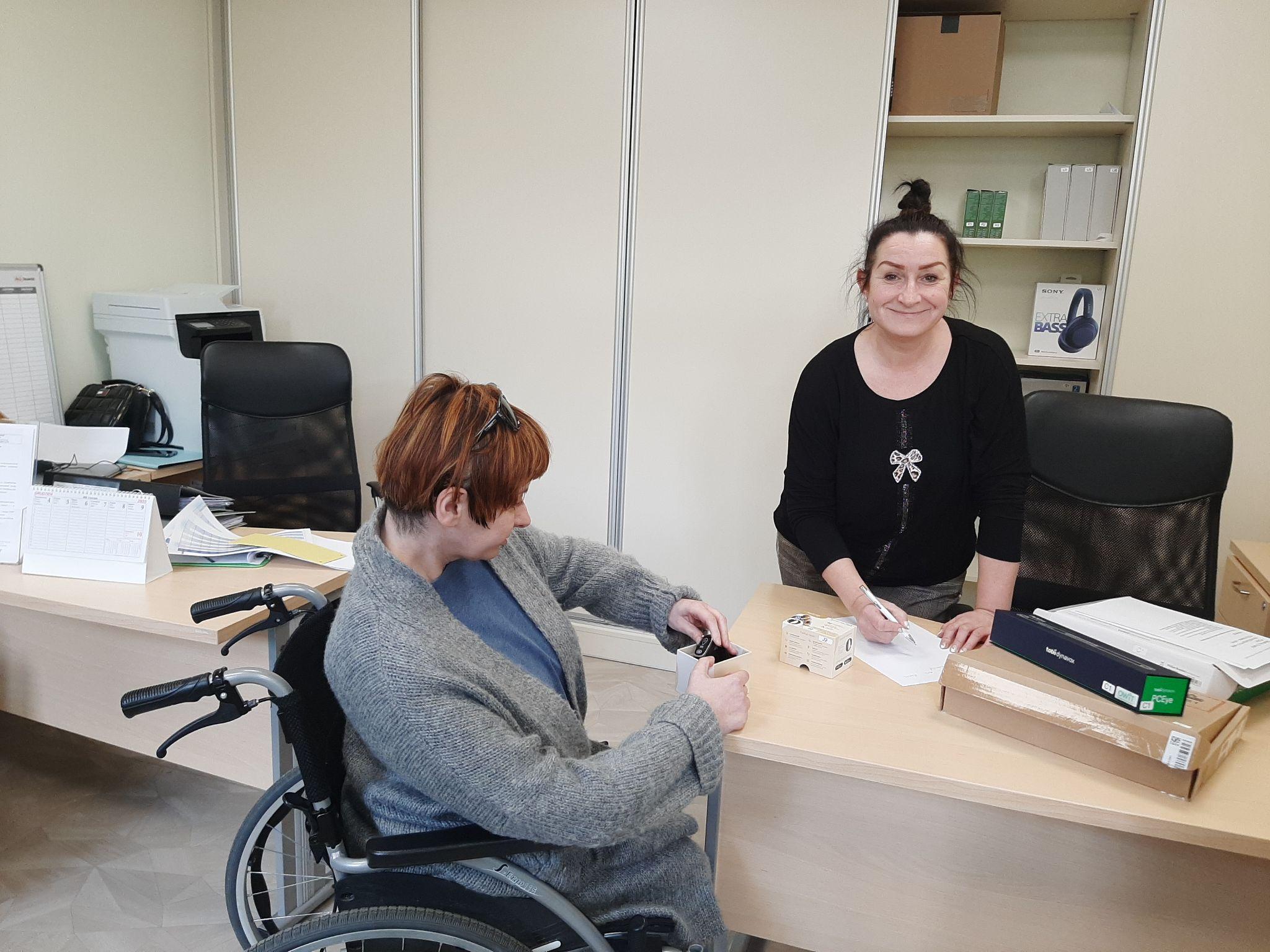 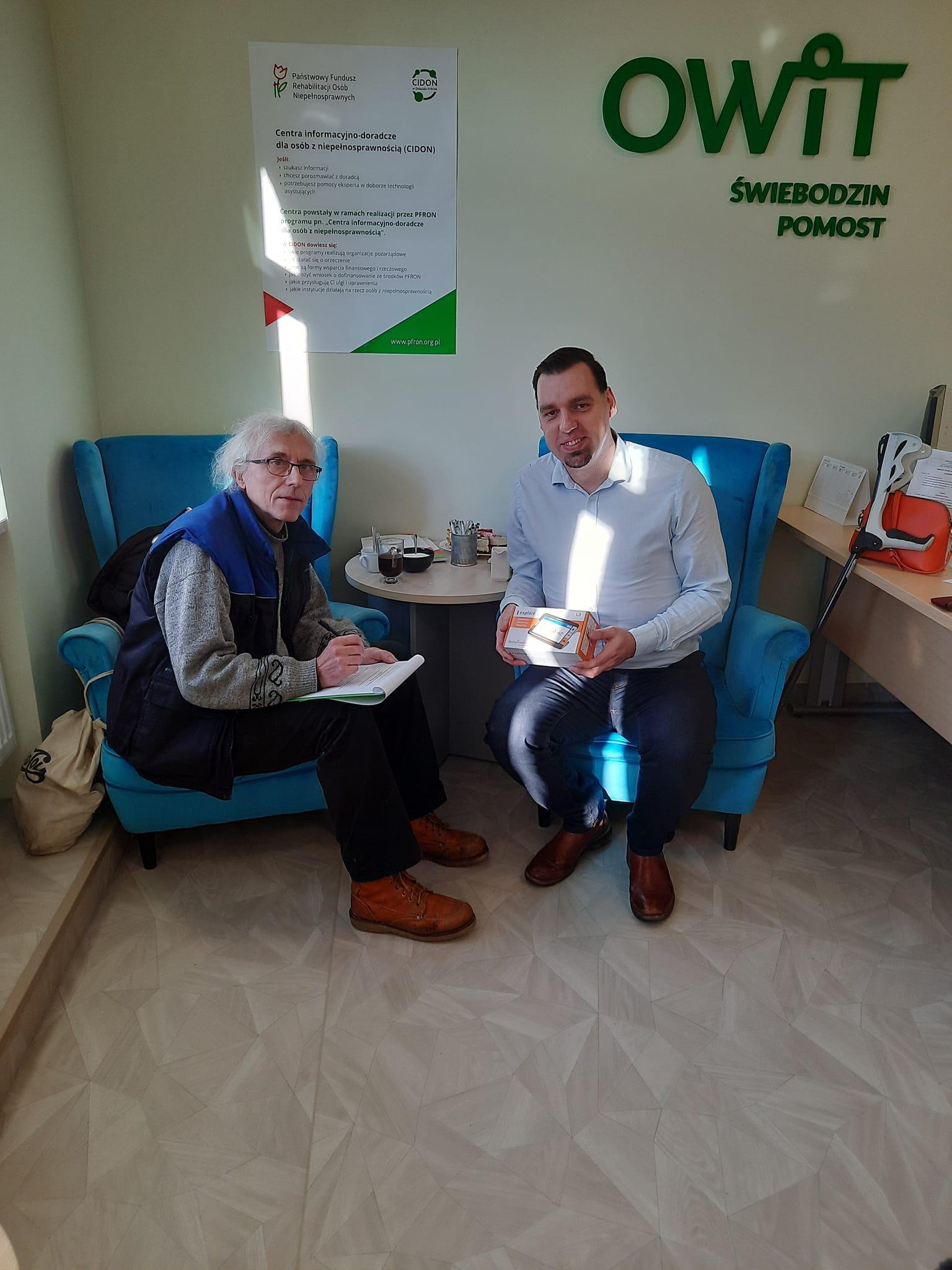 Grupy odbiorców  wsparcia
1.Osoby głuche słabosłyszące oraz doświadczające problemów w porozumiewaniu się za pomocą mowy.

2. Osoby niewidome i słabowidzące oraz głucho-niewidome.

3. Osoby z niepełnosprawnościami kończyn górnych.
Formuła uczestnictwa w programie
Osoby skierowane przez  PFRON celem udzielenia wsparcia


2. Osoby zgłaszające się, które posiadają orzeczenie o stopniu niepełnosprawności lub orzeczenie równoważne
ZASADY WYPOŻYCZANIA
Sprzęt, urządzenia lub oprogramowania są wypożyczane na okres, który jest niezbędny do zwiększania, podtrzymywania lub poprawiania możliwości samodzielnego funkcjonowania -nie dłużej niż 3 miesiące.
W przypadku konieczności przedłużenia okresu wypożyczenia, osoba wypożyczająca składa wniosek.
 Zwrot następuje w ustalonym terminie po sporządzeniu i podpisaniu protokołu zwrotu.
Telefony komórkowe do wypożyczenia z większą klawiaturą, słuchawki, tablet …
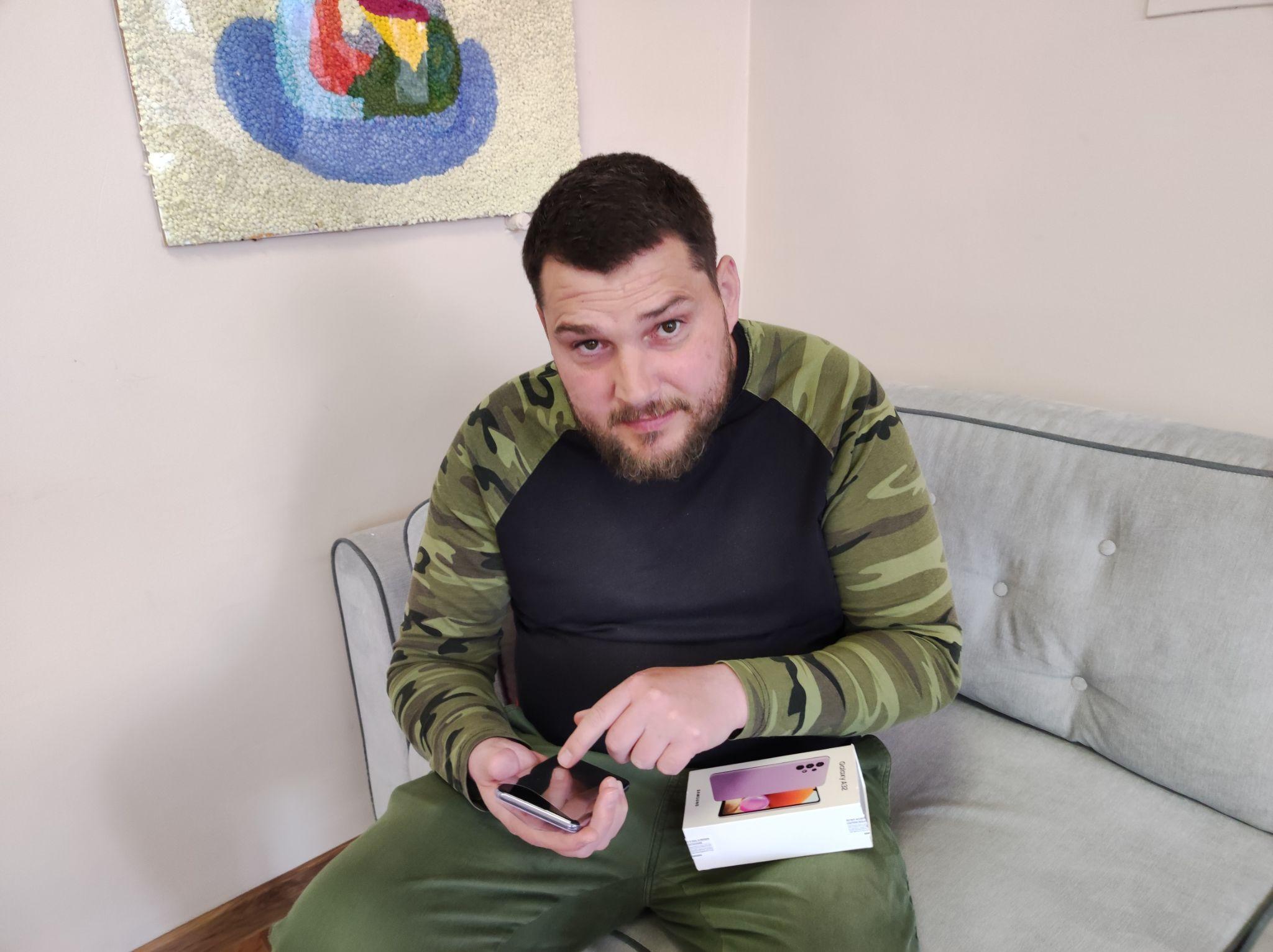 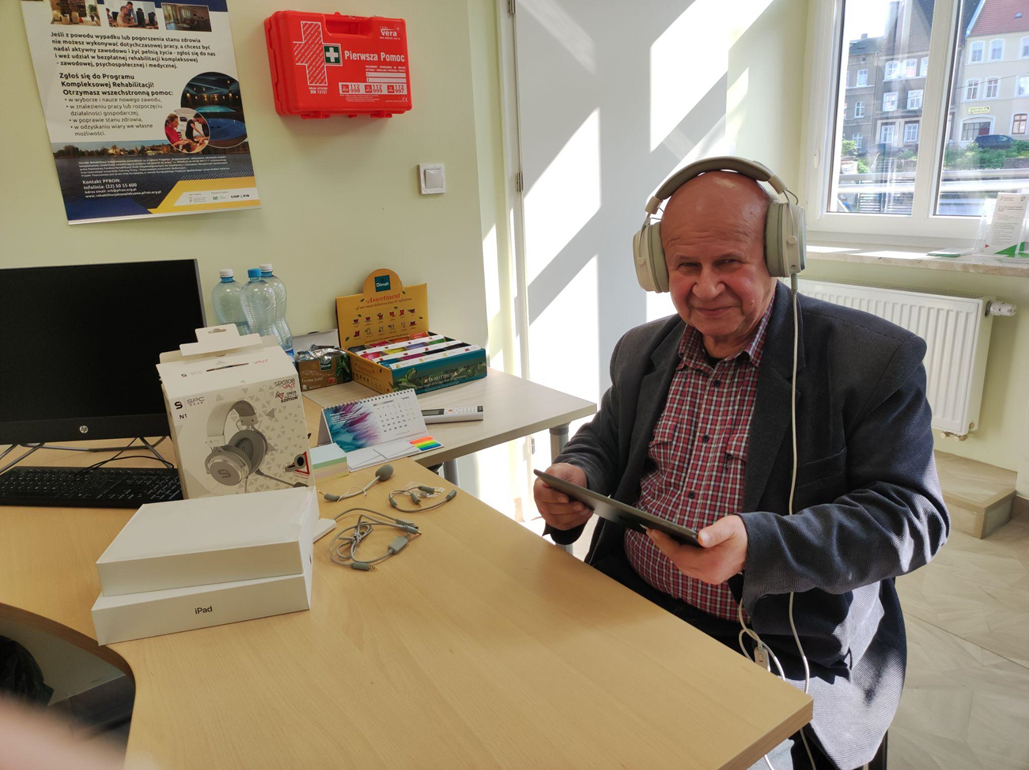 Wyposażenie uniwersalne dla wszystkich rodzajów niepełnosprawności.
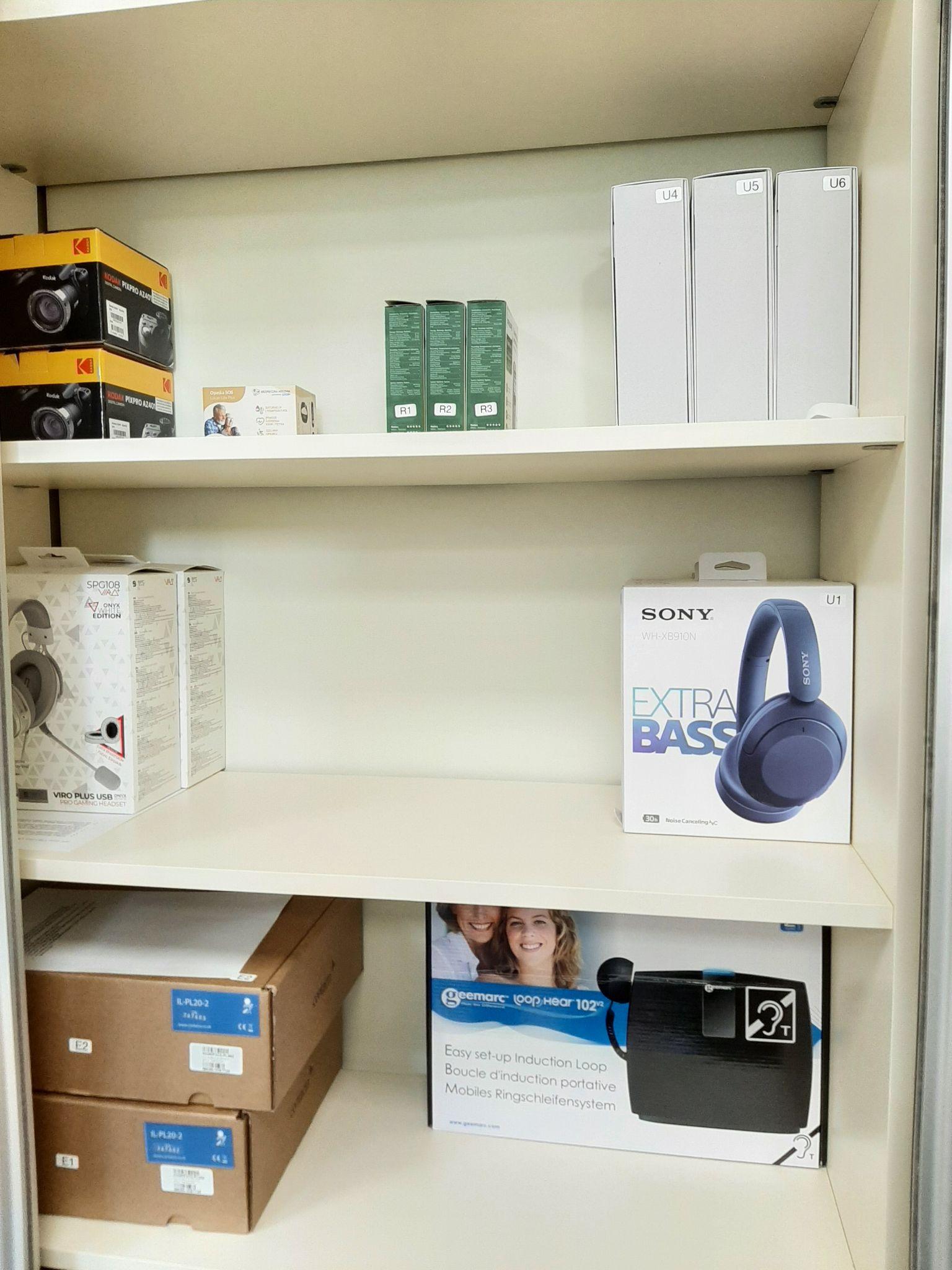 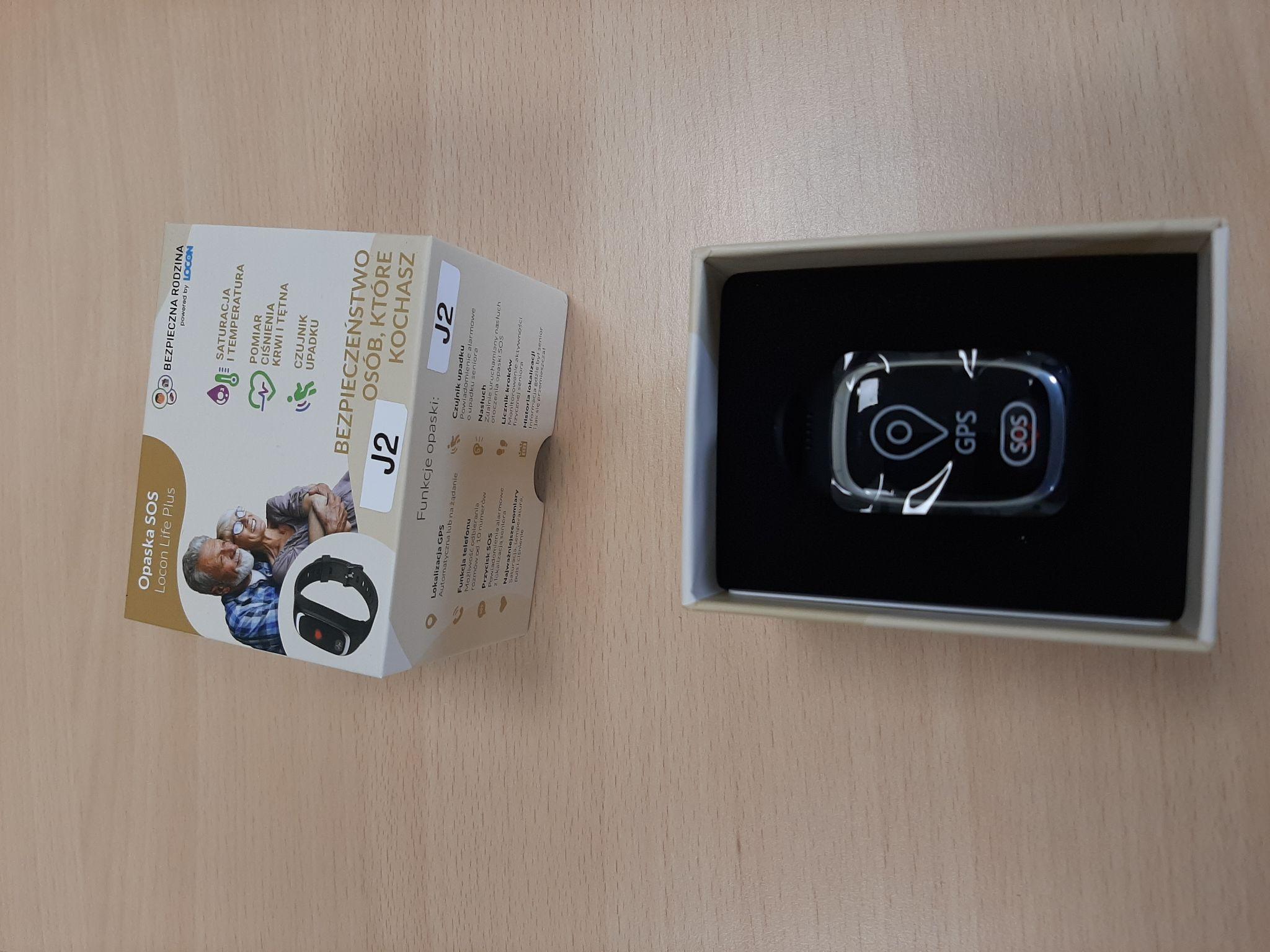 Wyposażenie uniwersalne dla wszystkich rodzajów niepełnosprawności.
Urządzenie wielofunkcyjne  łączące  funkcje skanera drukarki, faxu z możliwością sterowania wi-fi za pomocą  smartfonu, tabletu , komputera

Smartfony/ tablety
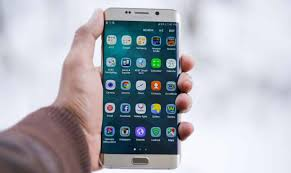 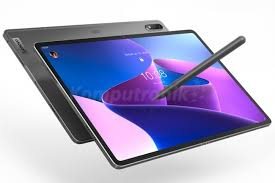 Wyposażenie uniwersalne dla wszystkich rodzajów niepełnosprawności
Komputery/laptopy
wyposażone w kamerę i mikrofon oraz możliwie największą liczbę interfejsów komunikacyjnych typu Wi-Fi, Bluetooth, itp.
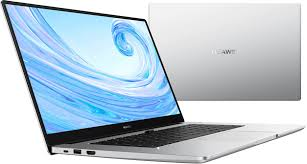 Wyposażenie uniwersalne dla wszystkich rodzajów niepełnosprawności.
Router w celu uruchomienia łącza internetowego w domu
Wyposażenie uniwersalne dla wszystkich rodzajów niepełnosprawności.
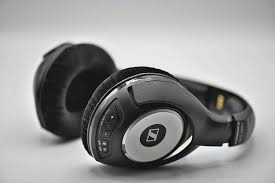 Słuchawki bezprzewodowe lub przewodowe z aktywna redukcją dźwięków otoczenia

Oprogramowanie – pakiet biurowy – różne aplikacje.
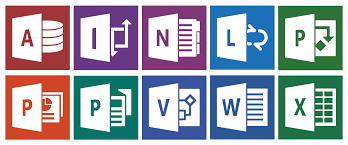 Wyposażenie dla osób niewidomych i słabowidzących oraz głucho-niewidomych
Lupa elektroniczna

Opaska  SiDLY  

Mobilna kamera internetowa
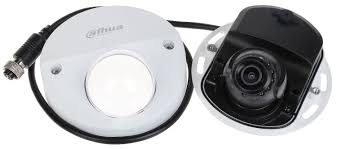 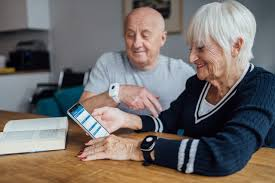 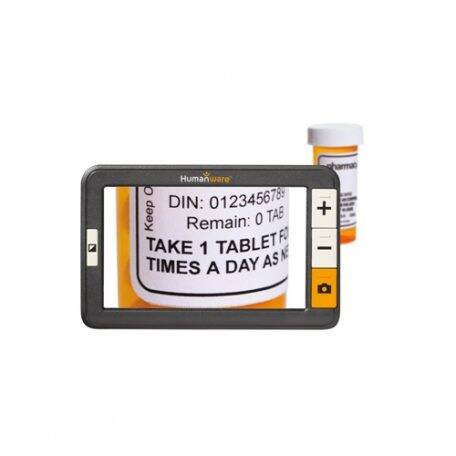 Wyposażenie dla osób niewidomych i słabowidzących oraz głucho-niewidomych
Odtwarzacz książki mówionej umożliwiający operowanie   osobom o zróżnicowanych potrzebach.

Dyktafon
Switch box
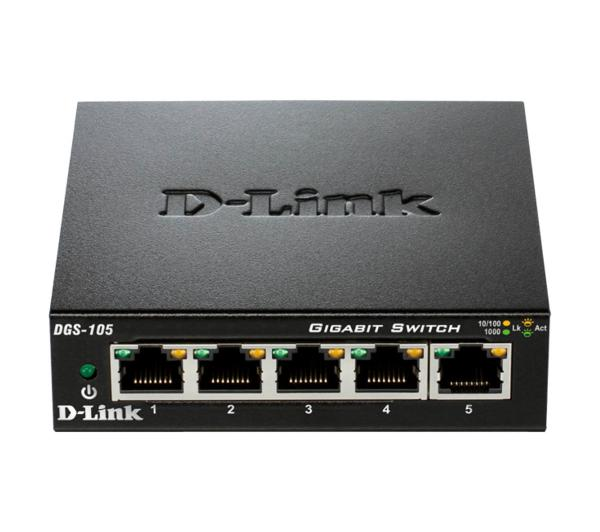 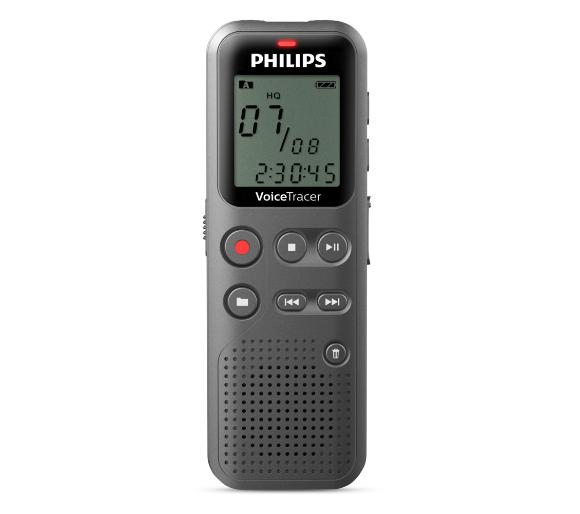 Wyposażenie dla osób niewidomych i słabowidzących oraz głucho-niewidomych
Oprogramowanie powiększająco-udźwiękawiające

Oprogramowanie udźwiękawiające komputer

Powiększalnik
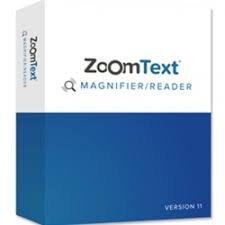 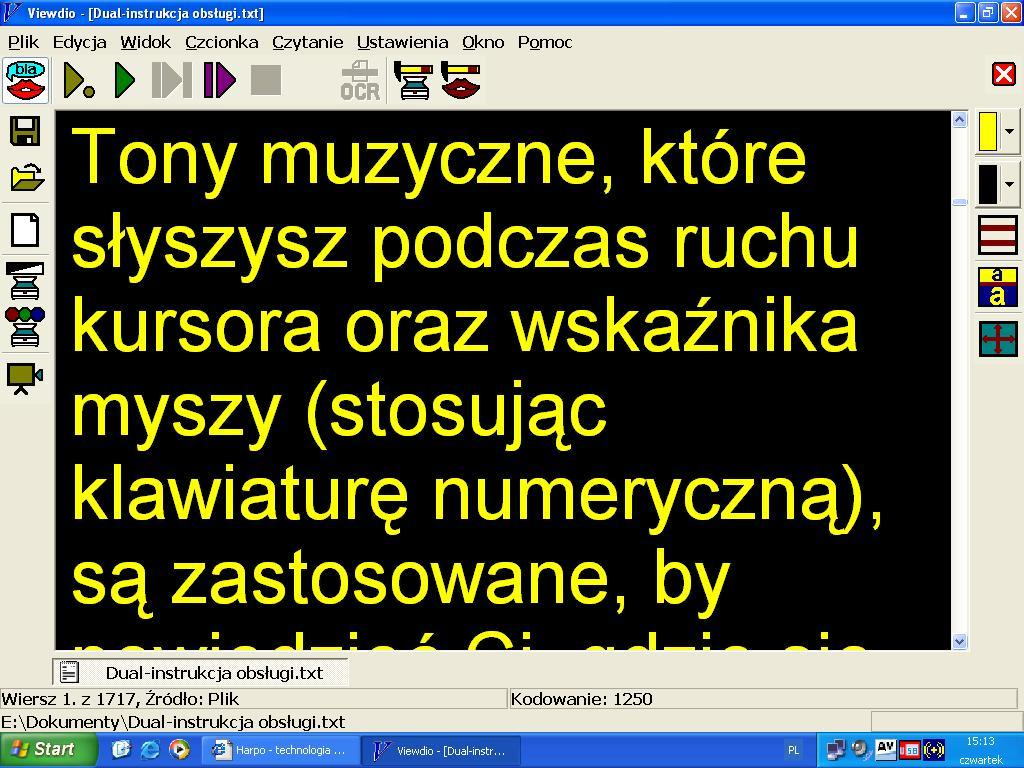 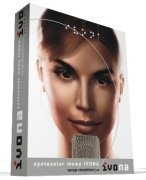 Oprogramowanie
Umożliwiające przetwarzanie tekst z postaci graficznej na edytowalny tekst
Syntezator mowy 

Klawiatura - urządzenia przystosowane do potrzeb i umiejętności 
 modele z powiększonym opisem na klawiszach, z wersją z podświetleniem.
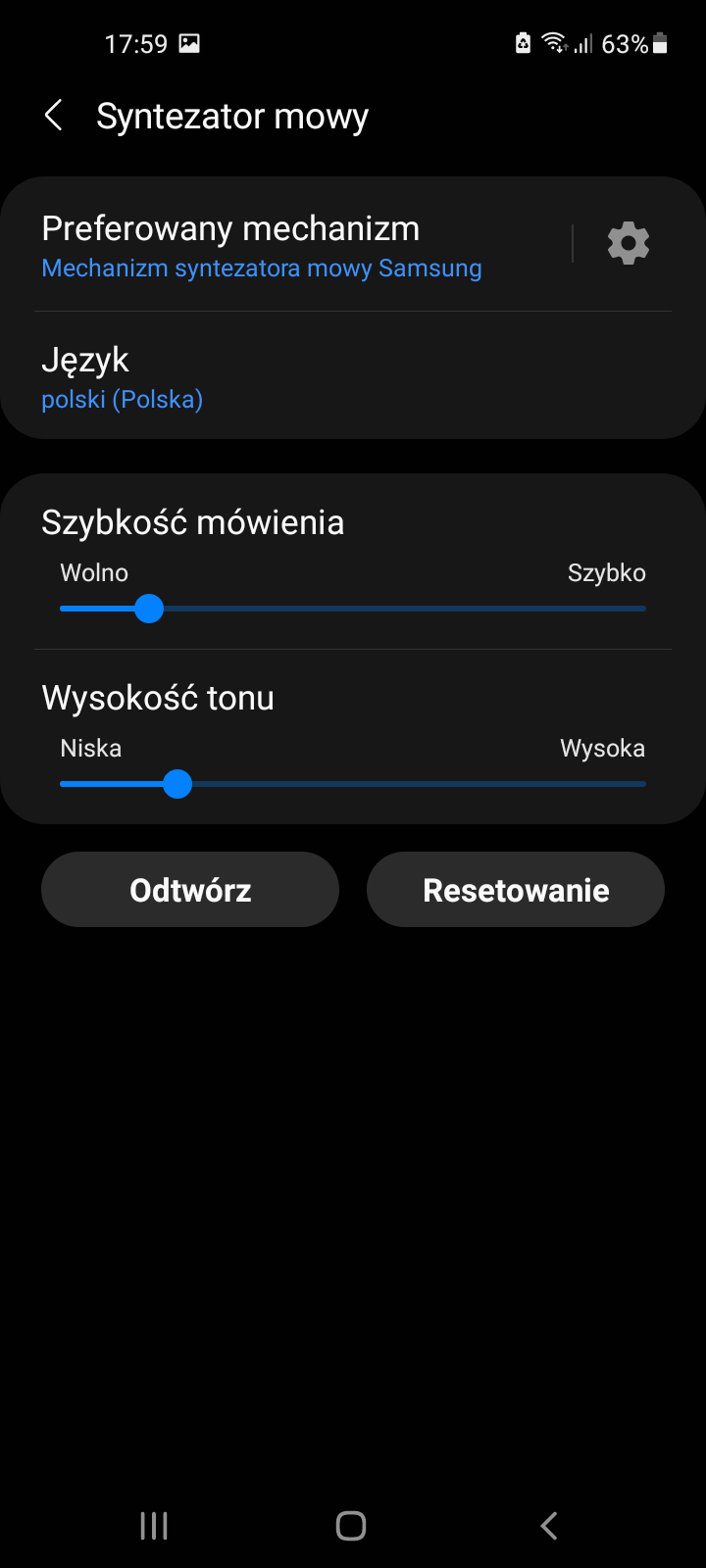 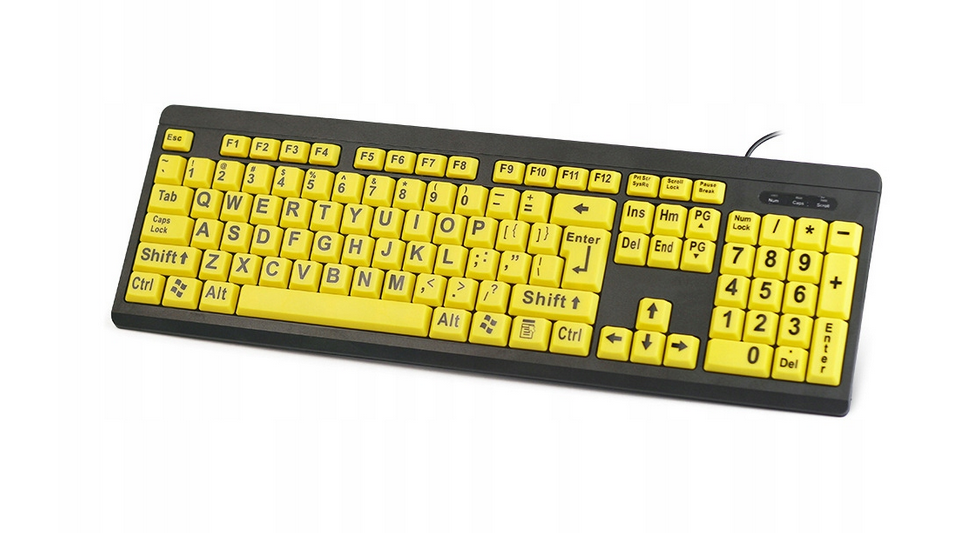 Dla osób głuchych, słabosłyszących oraz z problemami w porozumiewaniu się za pomocą mowy
Aparat fotograficzny do robienia zdjęć do opracowania informacji, instrukcji, komunikatów oraz nagrywania w języku migowym.

Mobilna kamera internetowa do komunikacji na odległość i do streamowania treści w Internecie. Do prowadzenia rozmów online.
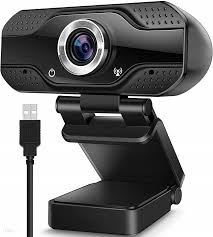 Dla osób głuchych, słabosłyszących oraz z problemami w porozumiewaniu się za pomocą mowy
Smartwatch -przystosowany do zróżnicowanych potrzeb i kompatybilne z systemem Android, iOS.
Dla osób głuchych, słabosłyszących oraz z problemami w porozumiewaniu się za pomocą mowy
Stacja / pętla indukcyjna dla niedosłyszących
Osoby z niepełnosprawnościami kończyn górnych
Urządzenie do sterowania komputerem przy użyciu  oczu dla osób, które z różnych względów nie mogą korzystać z rąk w celu obsługi komputera.
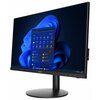 Dostępność
Od 15.00-18.00 
 wypożyczalnia
sprzętu dla osób   niepełnosprawnych.
Od 10.00 – 18.00 

informacja telefoniczna na temat możliwości i zasad korzystania z wypożyczalni.
Czas trwania wsparcia
I. Okres 01.09.2022- 31.12.2023 r. 16 miesięcy

II. Okres 01.01.2024- 31.12.2024 r. 12 miesięcy
Działania OWiT
prezentowanie korzyści wynikających ze stosowania technologii asystujących 
(wskaźnik 1);
świadczenie porad OzN w optymalnym wyborze, właściwych do aktualnych potrzeb technologii asystujących i ich prezentacja
Działania OWiT
prowadzenie wstępnego instruktażu oraz wskazywanie potencjału wykorzystania technologii asystujących w życiu codziennym lub pomoc OzN w wyszukaniu stosowanych szkoleń w tym zakresie (wskaźnik 2);
wypożyczanie sprzętów, urządzeń i oprogramowania w celu ich testowania przez OzN poza siedzibą OWiT, 

świadczenie porad członkom rodzin OzN i ich opiekunom, ze szczególnym uwzględnieniem zagadnień dotyczących wykorzystania technologii asystujących (wskaźnik 3).
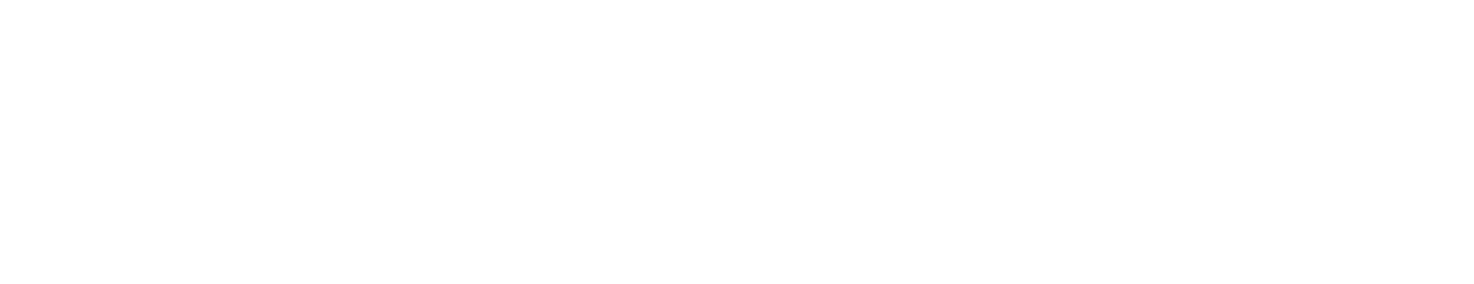 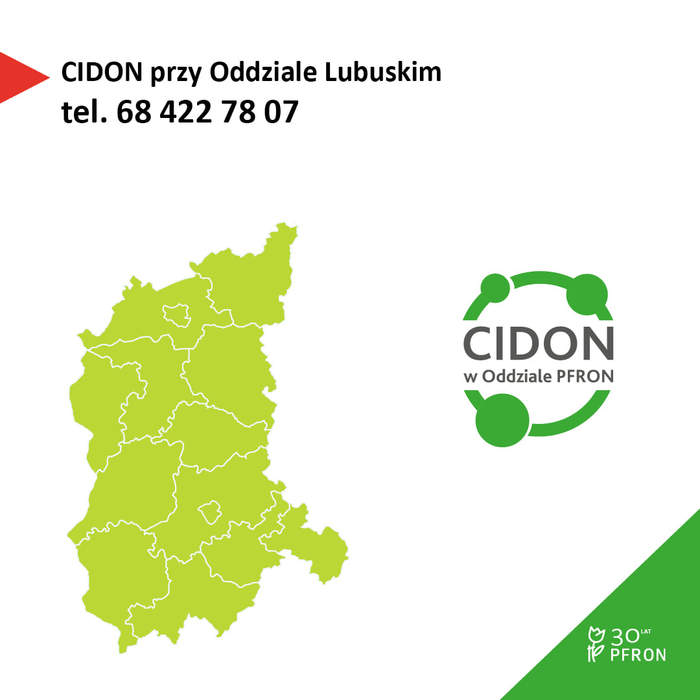 CIDON CENTRUM INFORMACYJNO-DORADCZE DLA OSÓB Z NIEPEŁNOSPRAWNOŚCIĄ
Zapewnienie możliwości skorzystania przez osobę niepełnosprawną w ośrodku OWiT z profesjonalnej porady i instruktarzu w zakresie doboru technologii wspomagającej oferowanej przez wypożyczalnię utworzoną w ramach programu pt.: 
„Wypożyczalnia technologii wspomagających dla osób z niepełnosprawnością”.
„Wypożyczalnia technologii wspomagających dla osób z niepełnosprawnością”.
Okres I – 01.07.2023-31.12.2023 r. -6 miesięcy 
Okres II -1.01.2024-31.12.2024 r. -12 miesięcy
Główny zakres działania CIDON
Działanie 1. Świadczenie porad osobom z niepełnosprawnościami w OWiT w zakresie doboru technologii wspomagającej oferowanej przez wypożyczalnie utworzone w ramach programu Wypożyczalnia technologii wspomagających dla osób z niepełnosprawnością


Liczba porad w I okresie- 30 osób z niepełnosprawnościami 

Liczba porad w II okresie -50 osób z niepełnosprawnościami
Główny zakres działania CIDON
Działanie 2. Prowadzenie instruktaży przez OWiT w zakresie wybranej  technologii wspomagającej oferowanej przez wypożyczalnie utworzone w ramach programu Wypożyczalnia technologii wspomagających dla osób z niepełnosprawnością
Główny zakres działania CIDON
Zakup technologii wspomagających ( w trakcie) : 
Oprogramowanie Bird  for Ipad  lub równoważne
Oprogramowanie Boardmaker§ Speaking Dynamically Pro - lub równoważne
Ruby HD- lupa elektroniczna- lub równoważne
Euler Science -system translacji brajla  lub równoważne
EduMic- bezprzewodowy system zdalnego mikrofonu lub równoważne
Koncentratory tlenu
Główny zakres działania CIDON
Obsługa platformy SOW

-rejestrowanie osób niepełnosprawnych w systemie SOW za pomocą ankiet ( aktualnie 70 osób, docelowo 130 ) 

-pomoc osobom niepełnosprawnym w wypełnieniu wniosków o wsparcie ( w roku 2023-35 osób )
Strony internetowe :www.naszpomost.plFacebook – Pomost ŚWIEBODZIN
 
https://www.facebook.com/profile.php?id=100054562204397
DZIĘKUJĘ PAŃSTWU ZA UWAGĘ